«Сказкотерапия как средство развития речи детей дошкольного возраста»
Подготовила воспитатель: Загидуллина Н. П.
«У кого в детстве не бывает сказки, тот вырастает сухим, колючим человеком, и люди об него ушибаются, как о лежащий на дороге камень, и укалываются как о лист осота»        
 Ирина Токмакова 
«Сказка развивает внутренние силы ребенка, благодаря которым человек не может не делать добра, т. е. учит сопереживать».
В. А. Сухомлинский
Добро пожаловать в сказку!
СКАЗКА – это устное, художественное произведение, преимущественно прозаического, волшебного, авантюрного или бытового характера, с установкой на вымысел. 
Сказкотерапия – это метод, использующий сказочную форму для речевого развития личности, расширения сознания и совершенствования взаимодействия через речь с окружающим миром.
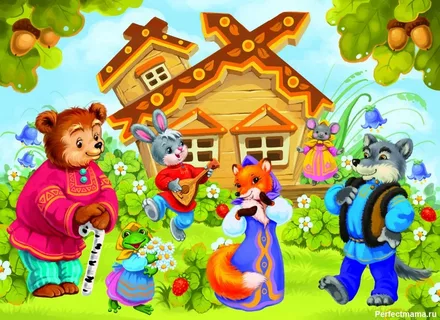 Сказка помогает ребенку самосовершенствоваться, активизировать различные стороны мыслительных процессов.  У детей повышается речевая активность в процессе приобретения умения узнавать и пересказывать сказку, определять её героев и отношения между ними. Прослушивание и понимание сказки помогает ребенку словесно устанавливать связь между событиями и строить речевые умозаключения, связывать сказки с приобретенным опытом и знаниями. У детей совершенствуется выразительность речи в процессе создания сказочных образов, расширяется словарный запас.
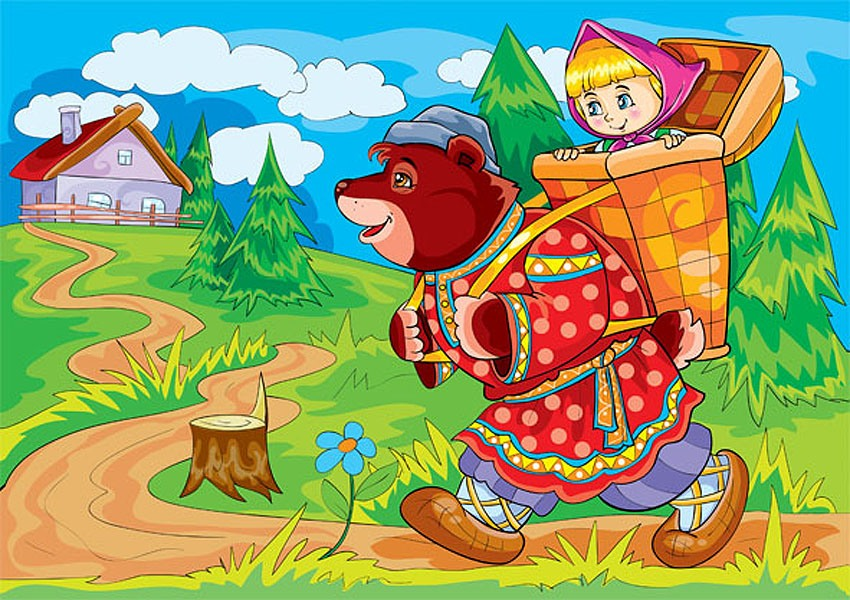 Цель :
Познакомить педагогов со сказкотерапией как эффективном методе развития речи дошкольников.
Задачи:
Расширить представления педагогов о сказкотерапии, как методе работы с детьми дошкольного возраста;
Познакомить педагогов с одной из форм работы со сказкой (групповое придумывание и рассказывание сказки);
Актуализация позитивного эмоционального опыта в процессе работы со сказкой.
.
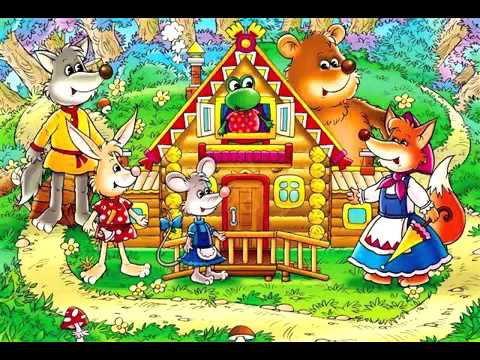 Методы и приёмы сказкотерапии, используемые для развития речи
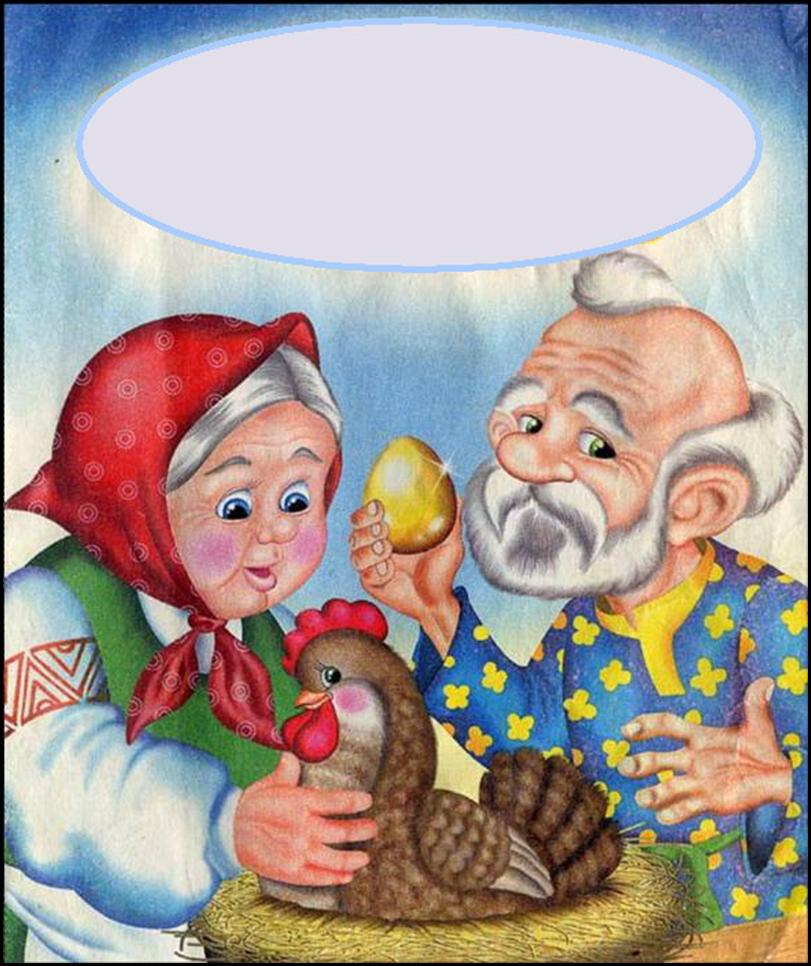 Умение детей задавать вопросы.
Пример: попробуйте задать шуточный вопрос,    
например героям сказки про курочку Рябу.
2. Конструирование слов, словосочетаний и  
    предложений.
Пример: составить достаточно длинное, распространенное предложение в игре «От каждого - по словечку»: 
«Колобок» - «Колобок катится» - «Колобок катится по дорожке» - «Колобок катится по зеленой дорожке» и т.д.
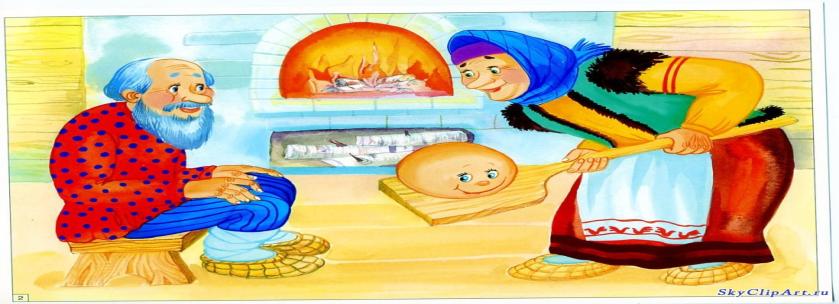 3. Использование фразеологизмов и пословиц.
Пример: разбирая и обсуждая с ребёнком смысл каждой из них, мы помогаем ребенку запоминать поговорки, учиться применять их к месту, более четко уяснять внутреннее содержание сказки.
4. Придумывание иных, новых названий известных сказок, не искажая идеи произведения. 
Пример: сказка «Рукавичка»: «Дружный домик», «Дед, рукавичка и звери» и т.п.
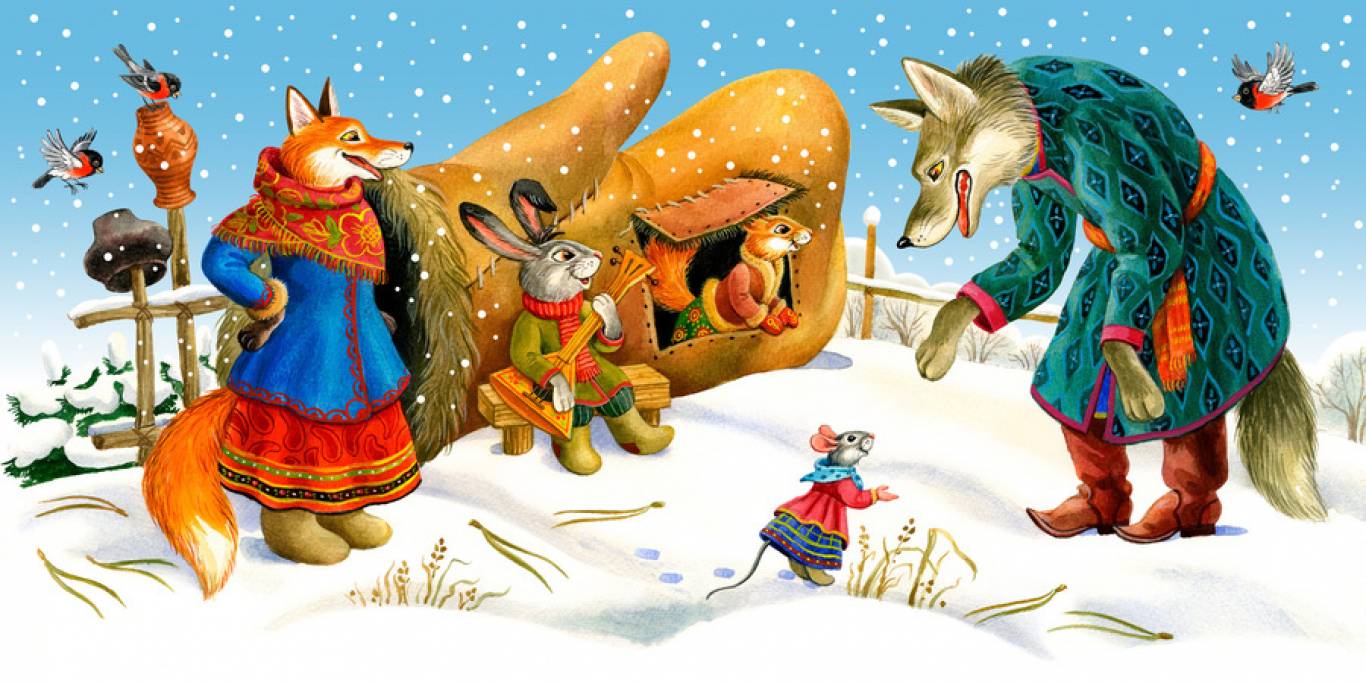 5. Введение вместо привычного главного героя продуманного нового персонажа. 
Пример: использование метода, который назван условно «Введение частицы «не»»:
Не репа выросла на грядке, а …, Не Красная Шапочка, а … , 
6. Поиск ласковых, красивых, сказочных, грустных  слов в сказке; омонимов.
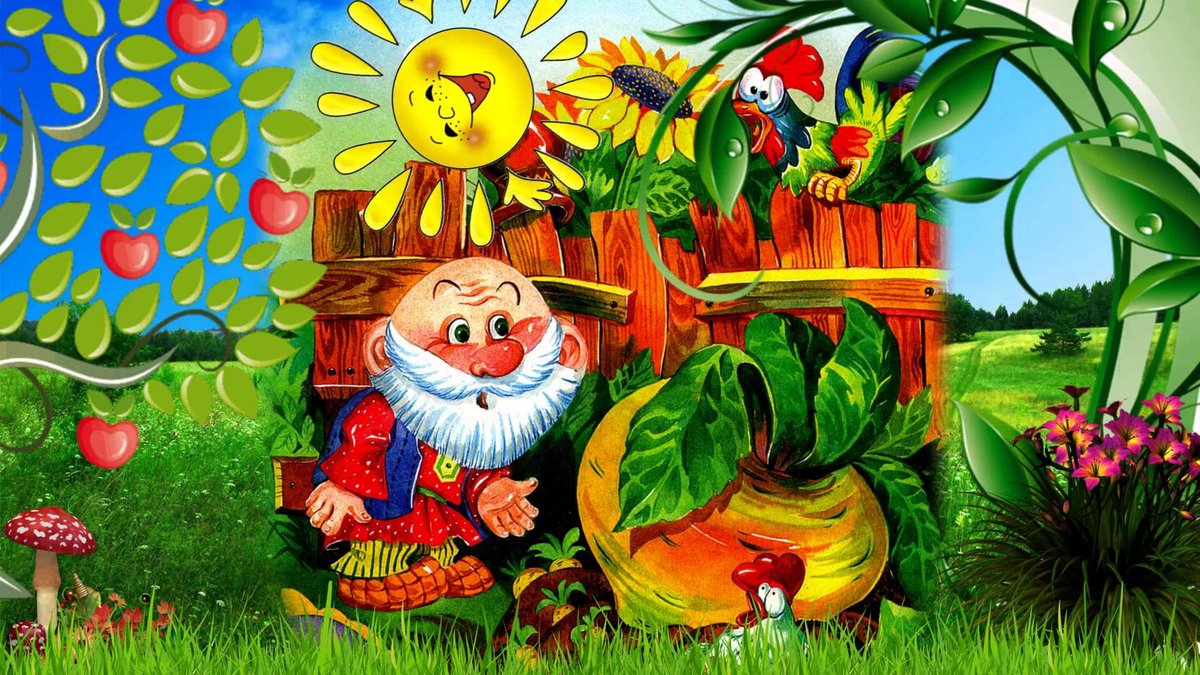 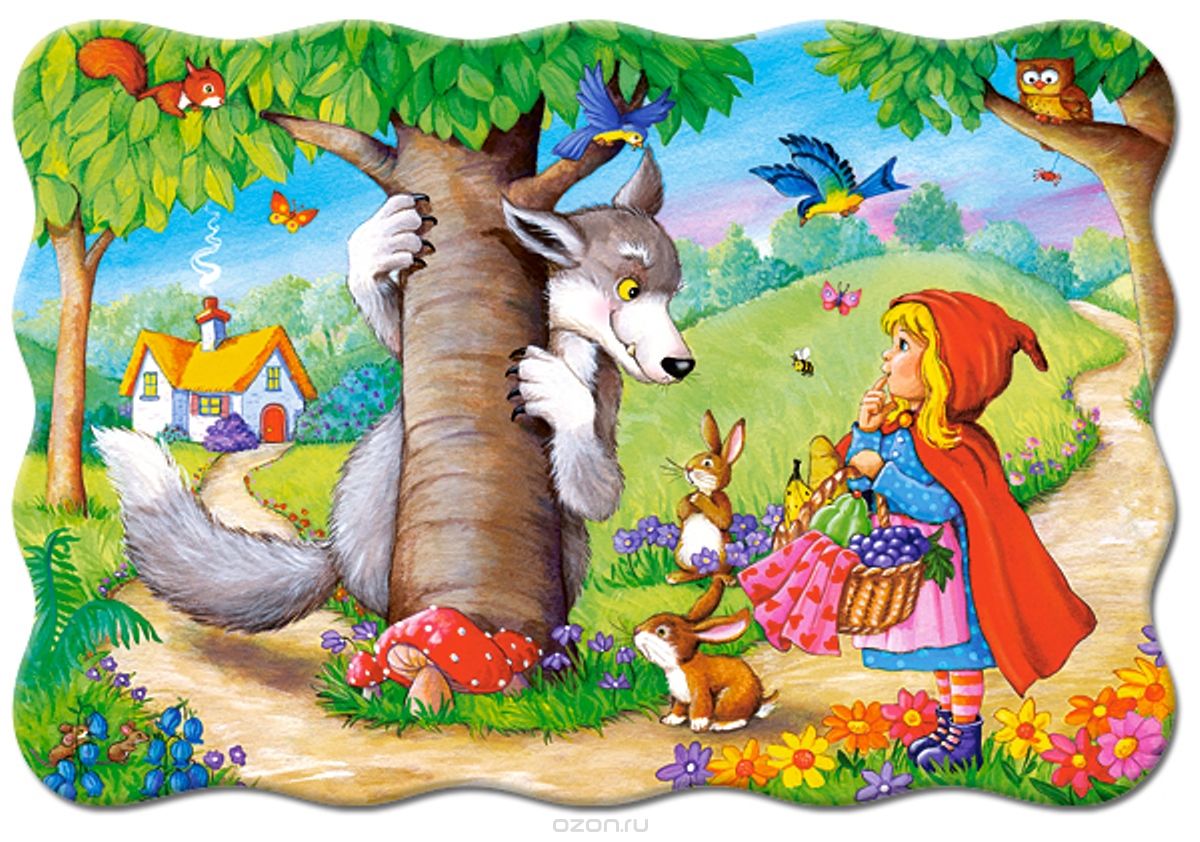 7. Использование игры «Интервью»
Пример: выбирается интервьюер и интервьюируемый в рамках сюжета сказки
8. Объединение двух коротких рассказов или сказок в одну с новым сюжетом
9. «Постановка проблемного вопроса»
Пример: - А если бы людоед не превратился в мышку, как бы Кот в сапогах оказался
 победителем? - дети начинают
 искать свои варианты,
 то есть решать поставленную 
проблему
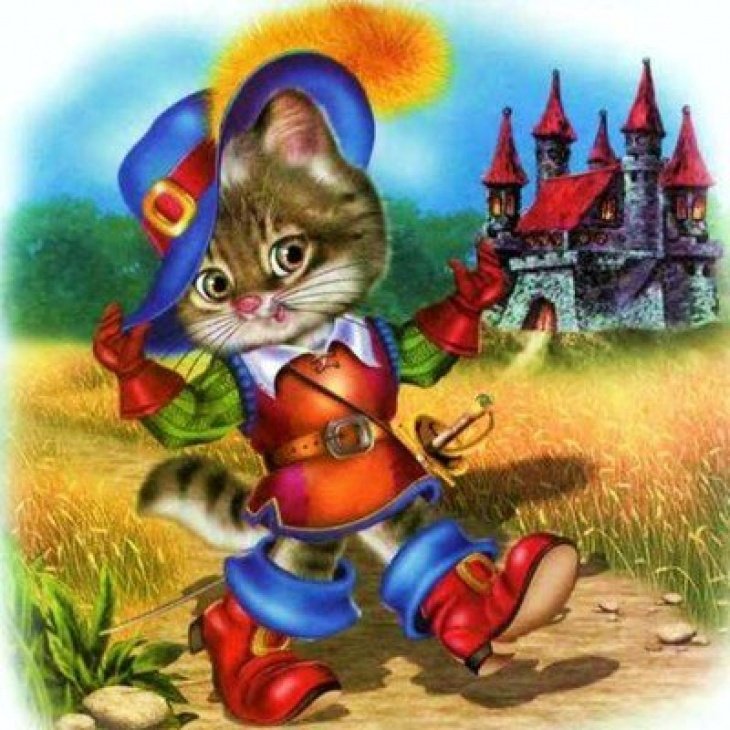 Схема  составления сказки:
1. Для начала нужно выбрать героев сказки.2. Затем придумываем зачин — начало сказки («Скоро сказка сказывается, да не скоро дело делается», «Жили-были…», «В некотором царстве, в некотором государстве…»).3. Далее необходимо дать подробную характеристику героям(наделить их характером, темпераментом).4. Затем сталкиваем героев с проблемой, трудностью, конфликтом (однажды Змей Горыныч похитил Василису Прекрасную).5. Описываем реакцию героев на случившееся (Василиса заплакала …).6. Далее наши герои начинают искать выход из ситуации, пробуют решить свою проблему.8. В итоге герои должны справиться с ситуацией, найти верное решение.9. Завершающий шаг — сказочная развязка (герои получают награду и сказка приобретает счастливое завершение).
Цель:
Содействие развитию речи детей, обогащению словаря, развитию образного строя и навыков связной речи через сказку.
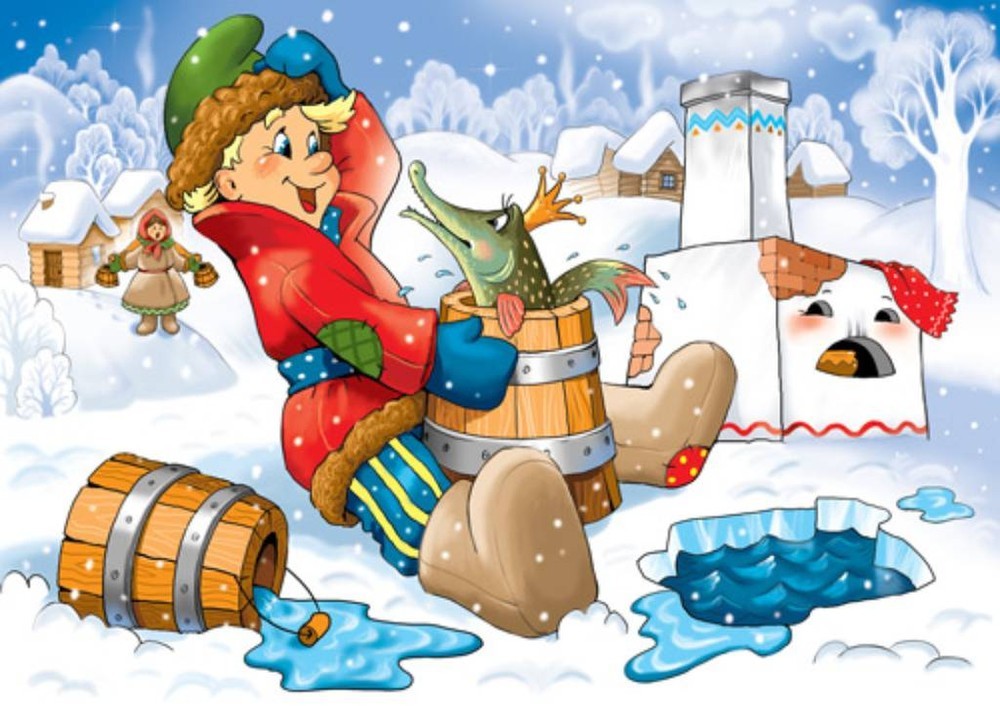 .
Задачи  сказкотерапии:
Совершенствование звуковой стороны речи в сфере произношения, восприятия и выразительности.
• Развитие диалогической и монологической речи.
• Эффективность игровой мотивации детской речи. Взаимосвязь зрительного, слухового и моторного анализаторов.
• Сотрудничество педагога с детьми и друг с другом. 
• Приобщение детей к прошлому и настоящему русской культуры, народному фольклору.
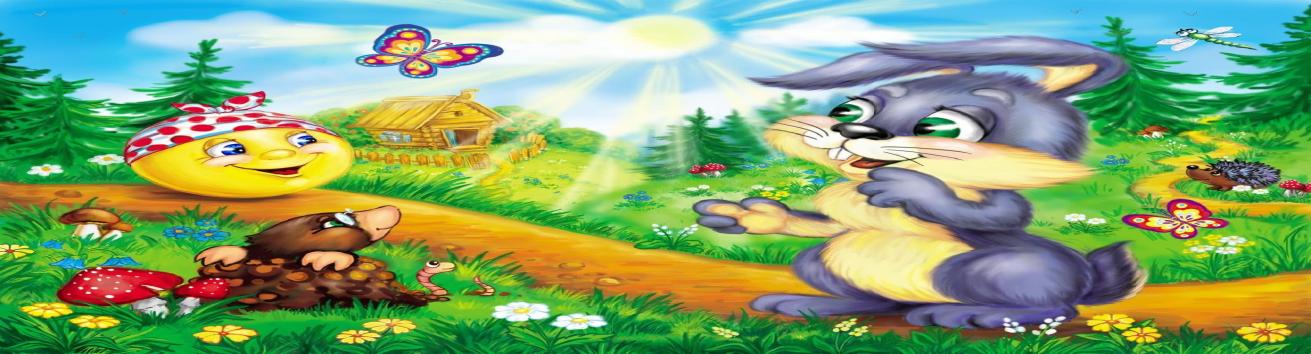 Таким образом, можно сделать вывод о том, что возможности сказкотерапии уникальны в коррекционной работе, поскольку никакой иной вид деятельности не может обеспечить такого комплексного воздействия на речевую сферу ребенка.
СПАСИБО ЗА ВНИМАНИЕ!